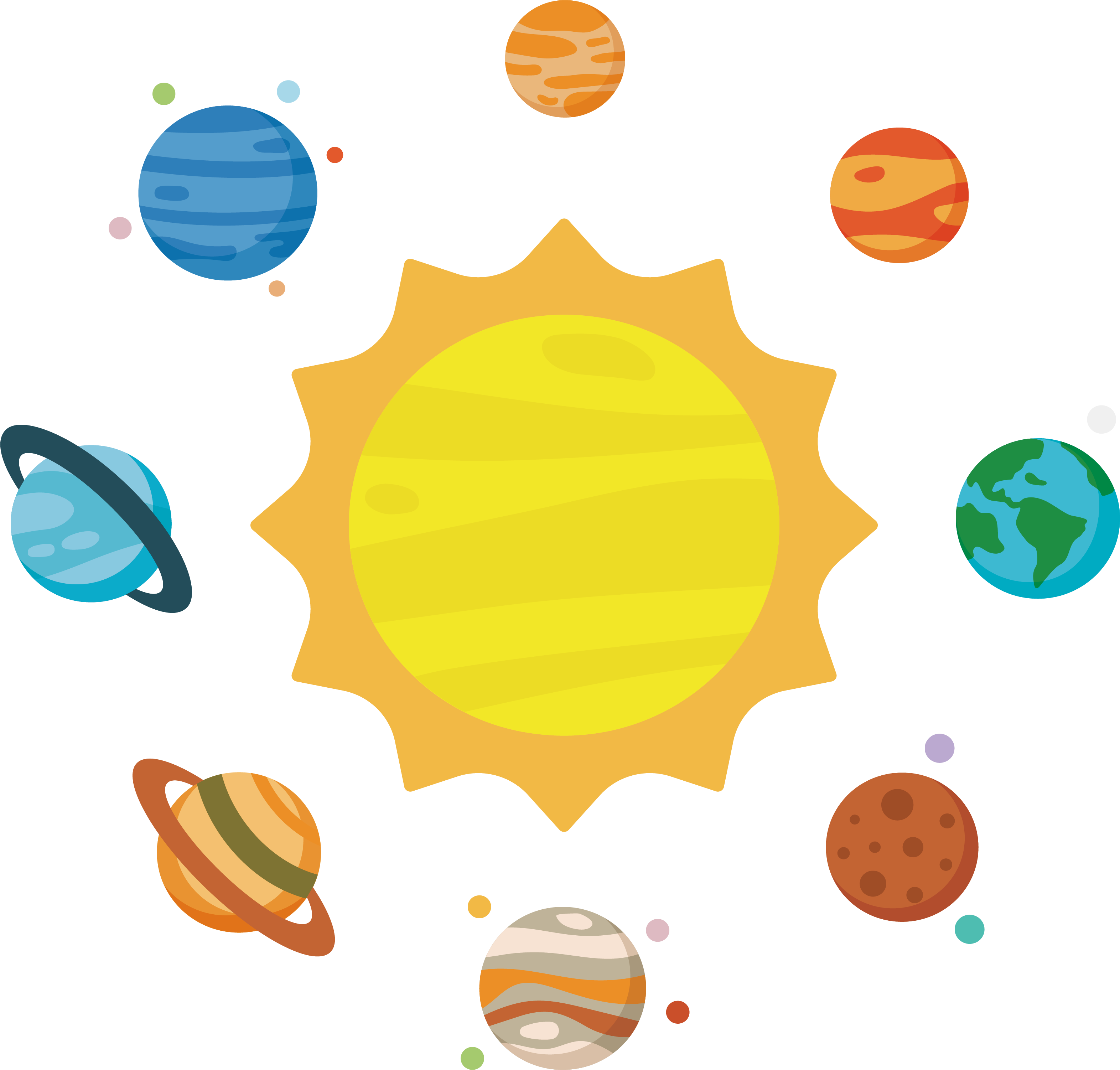 The solar system
Planetary systems
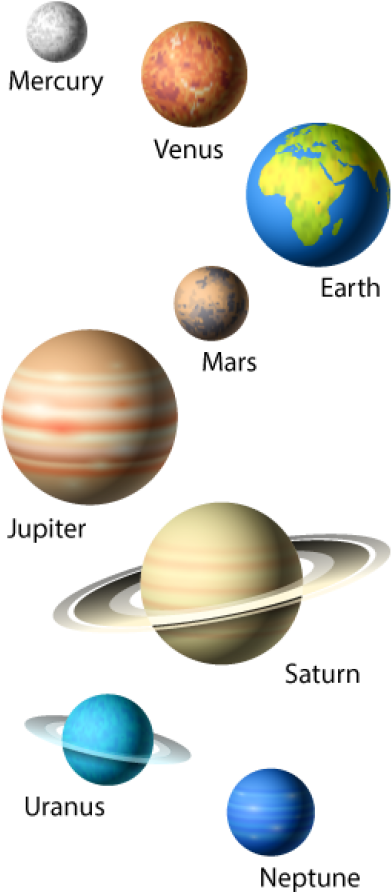 A planetary system is a system of planets and other objects that orbit around a star.
Our planetary system is called «solar system» because we orbit a star called «sun». 

In the solar system there are 8 planets, many satellites, asteroids, dwarf planets, comets etc.
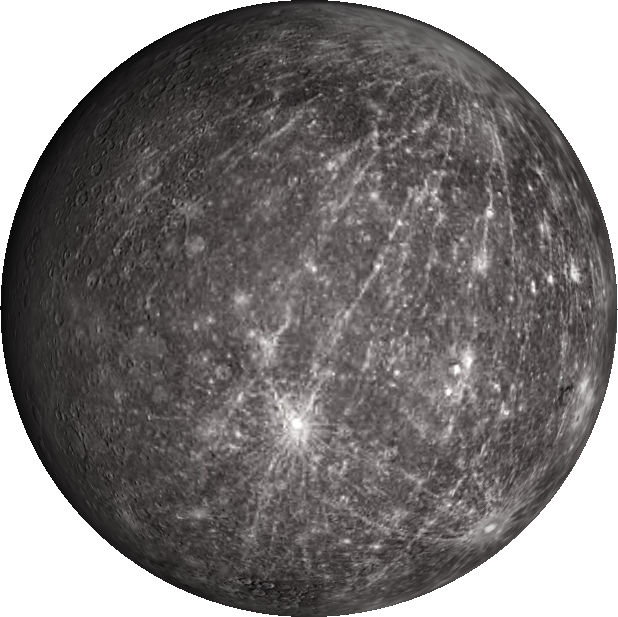 Mercury
Mercury is the smallest planet of our solar system, just a little bit bigger than Earth’s moon. 

It’s a «rocky planet»: the surface is solid, covered with craters. It doesn’t have an atmosphere. Even though it’s the closest to the sun, it’s not the hottest planet. 

A day on Mercury lasts 59 Earth days: it spins really slowly on itself. 
A year on Mercury lasts 88 Earth days: it spins fast around the sun.
https://spaceplace.nasa.gov/all-about-mercury/en/
MERCURY’S IDENTITY CARD
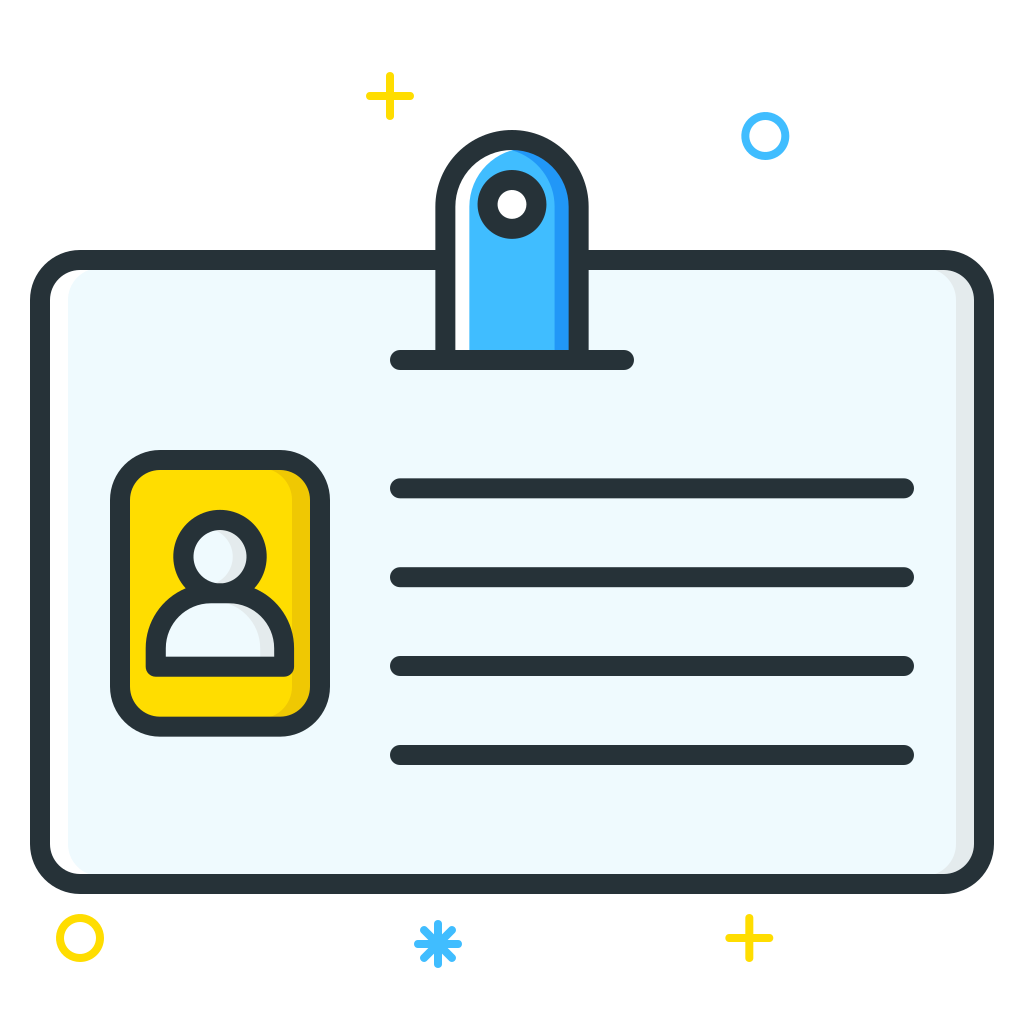 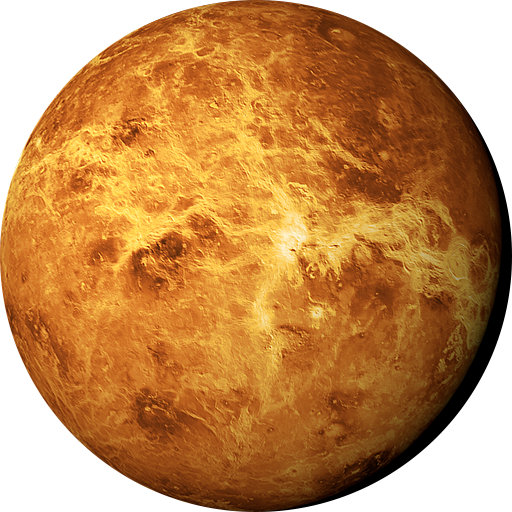 Venus
Venus is the hottest planet of our solar system.

It’s a «rocky planet»: the surface is solid, covered with volcanoes and mountains. It has got a thick atmosphere that traps heat and keeps it really hot.  

It’s an unsual planet, because it spins the opposite direction of Earth and most other planets. 

A day on Venus lasts 243 Earth days: it spins super slowly on itself. 
A year on Mercury lasts 225 Earth days.
https://spaceplace.nasa.gov/all-about-venus/en/
VENUS’ IDENTITY CARD
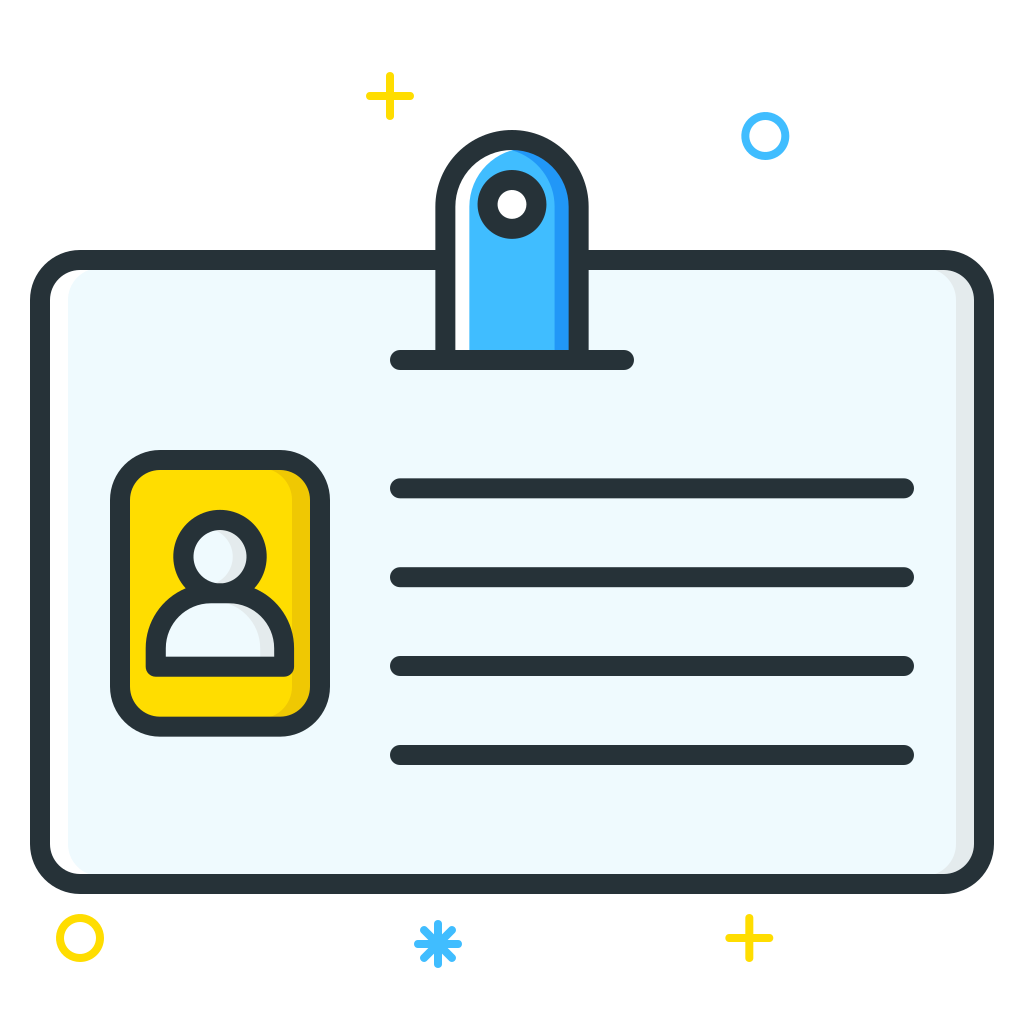 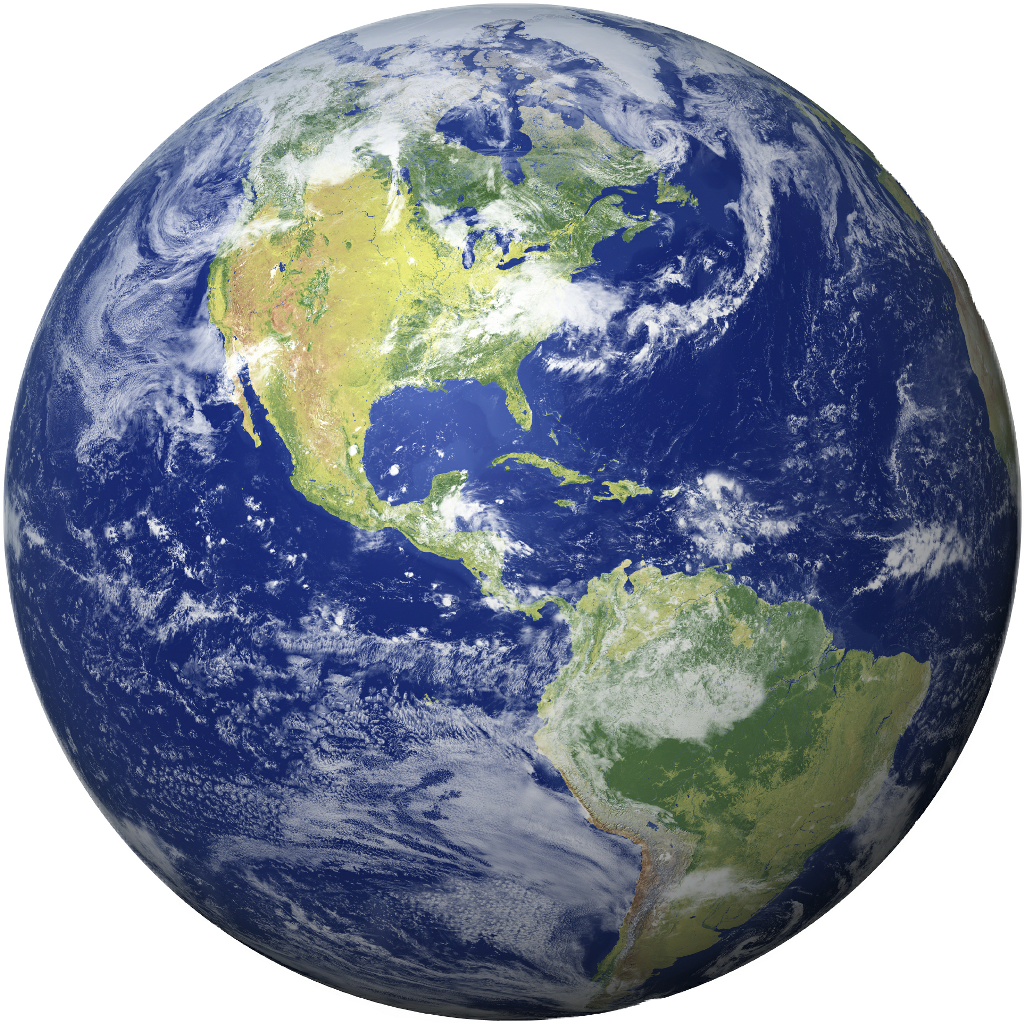 EARTH
Earth is the third planet of our solar system. 

It’s a «rocky planet»: the surface is solid, and the 70% is covered with water. It has a got an atmosphere (with mostly nitrogen and oxygen) that protects us from meteoroids. 

A day on Earth lasts 24 hours. 
A year on Earth lasts 365.25 days.
https://spaceplace.nasa.gov/all-about-earth/en/
EARTH’S IDENTITY CARD
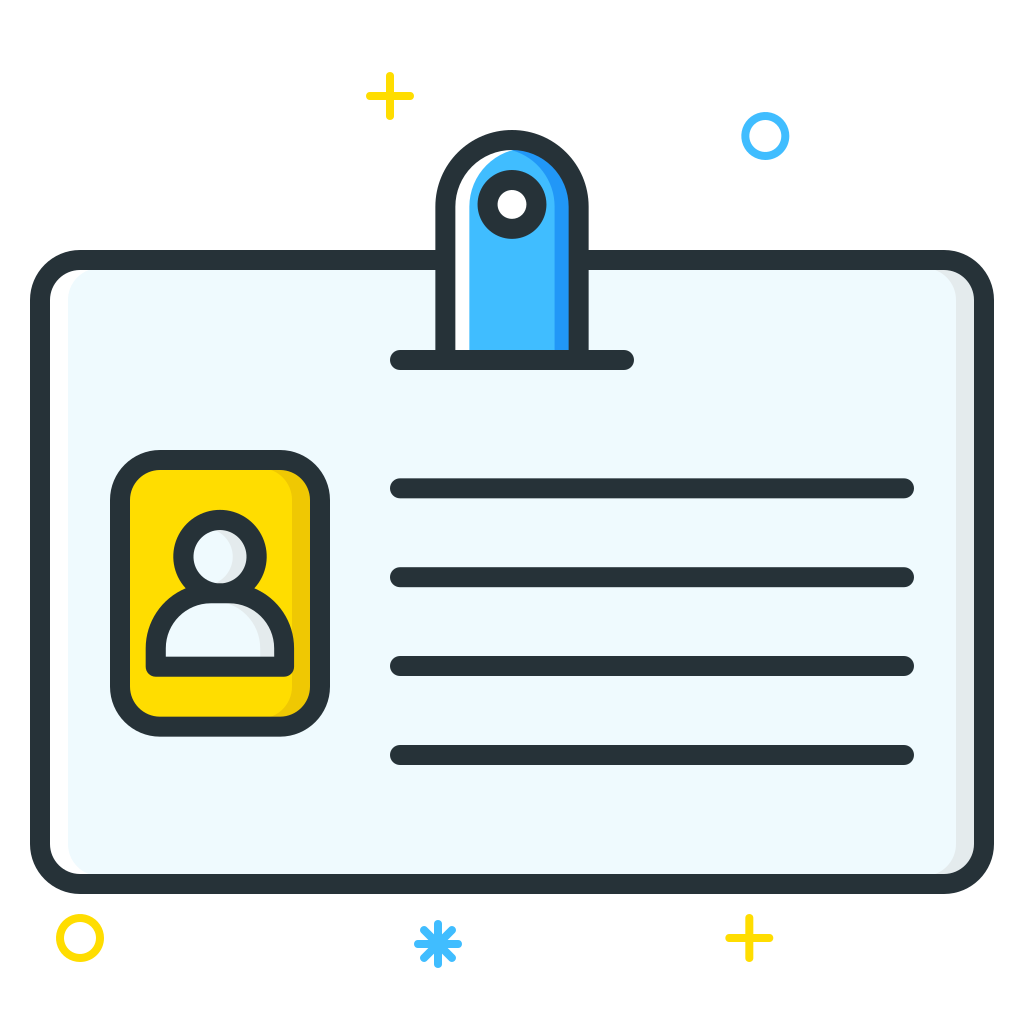 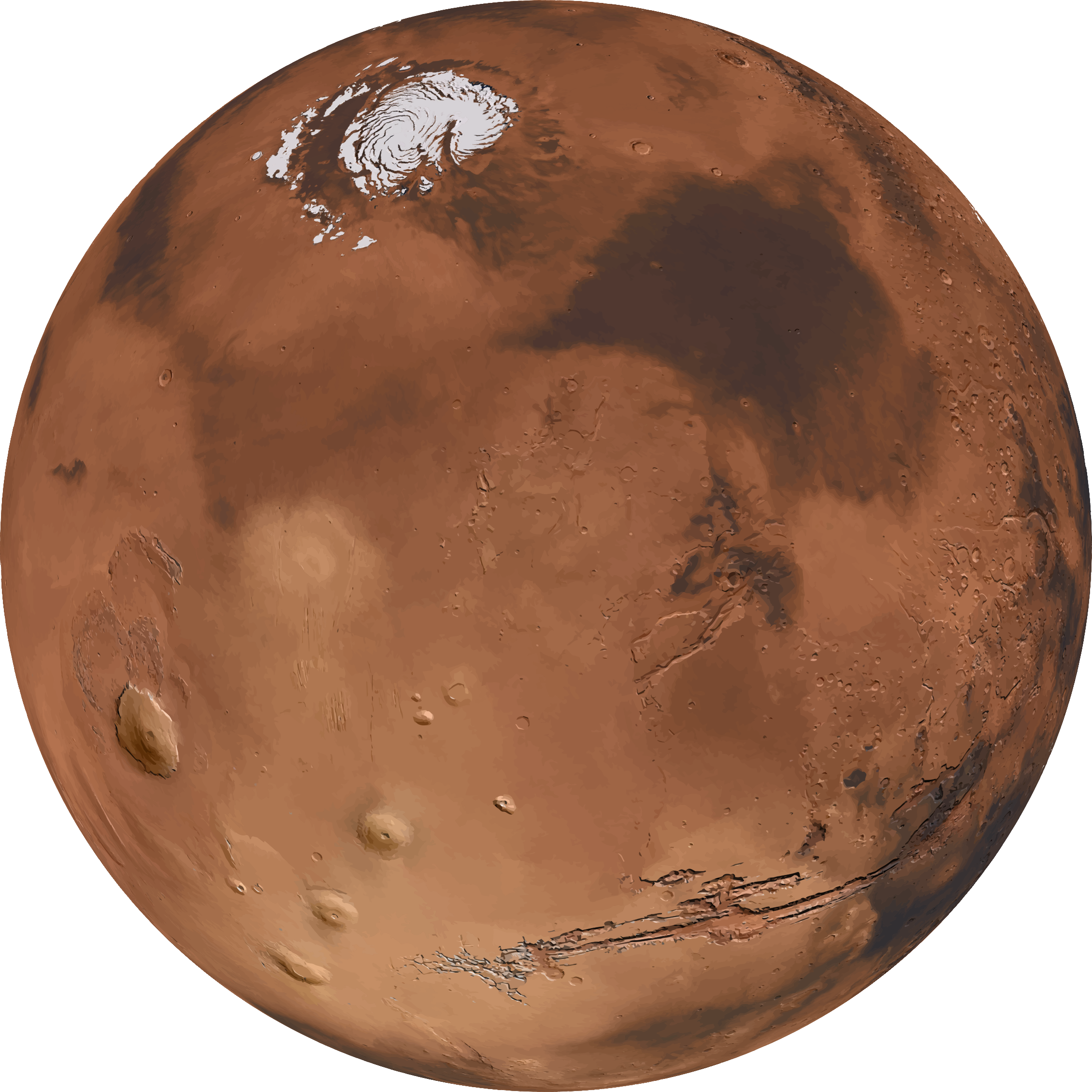 MARS
Mars is a cold, desert planet. It is also called «the red planet», because of rusty iron in the ground.
It’s a «rocky planet»: the surface is solid, with polar ice caps, volcanoes and canyons. It has a got a very thin atmosphere (with mostly carbon dioxide, nitrogen and argon). 

There are signs of ancient oceans on Mars, but now water exists only in ice and thin clouds. Mars probably supported life in the past. 

A day on Mars (SOL) lasts 24.6 hours: almost like on Earth. 
A year on Mars lasts 687 days.
https://spaceplace.nasa.gov/all-about-mars/en/
MARS’ IDENTITY CARD
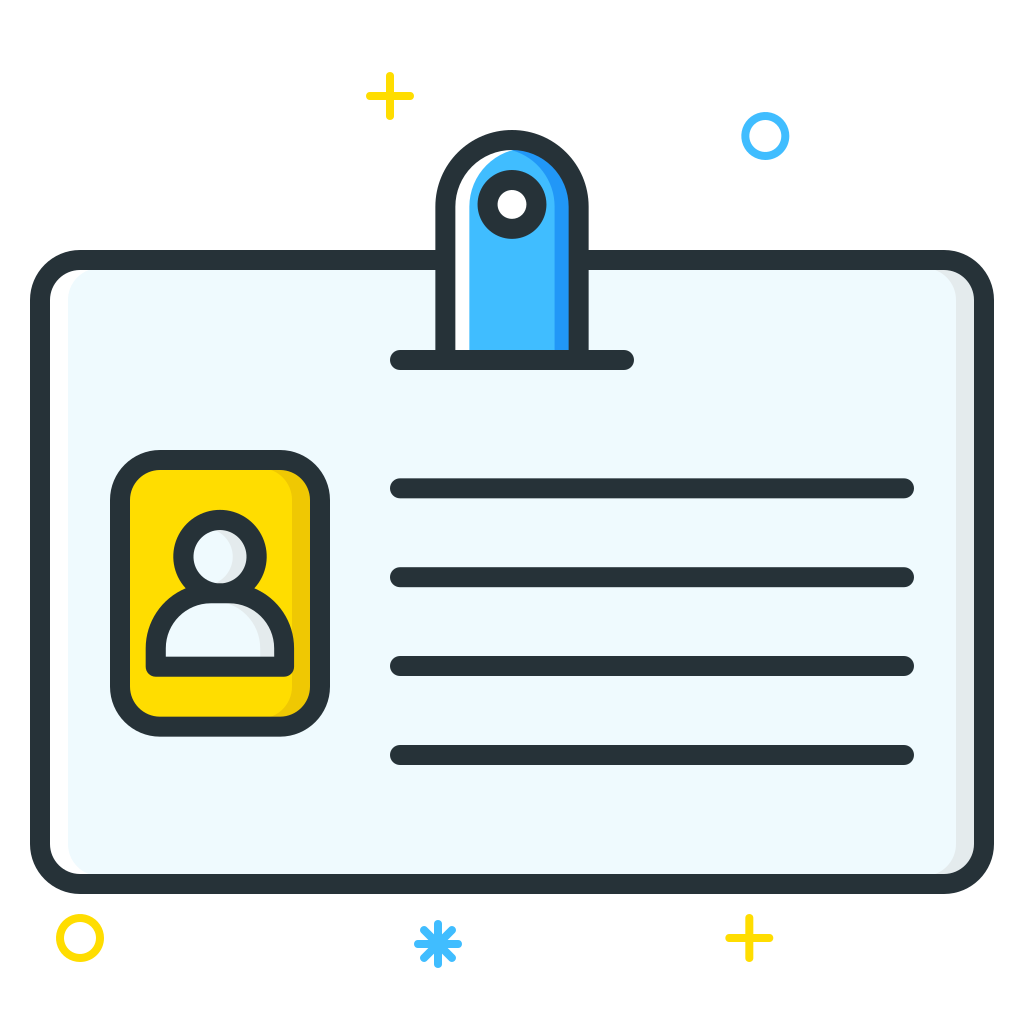 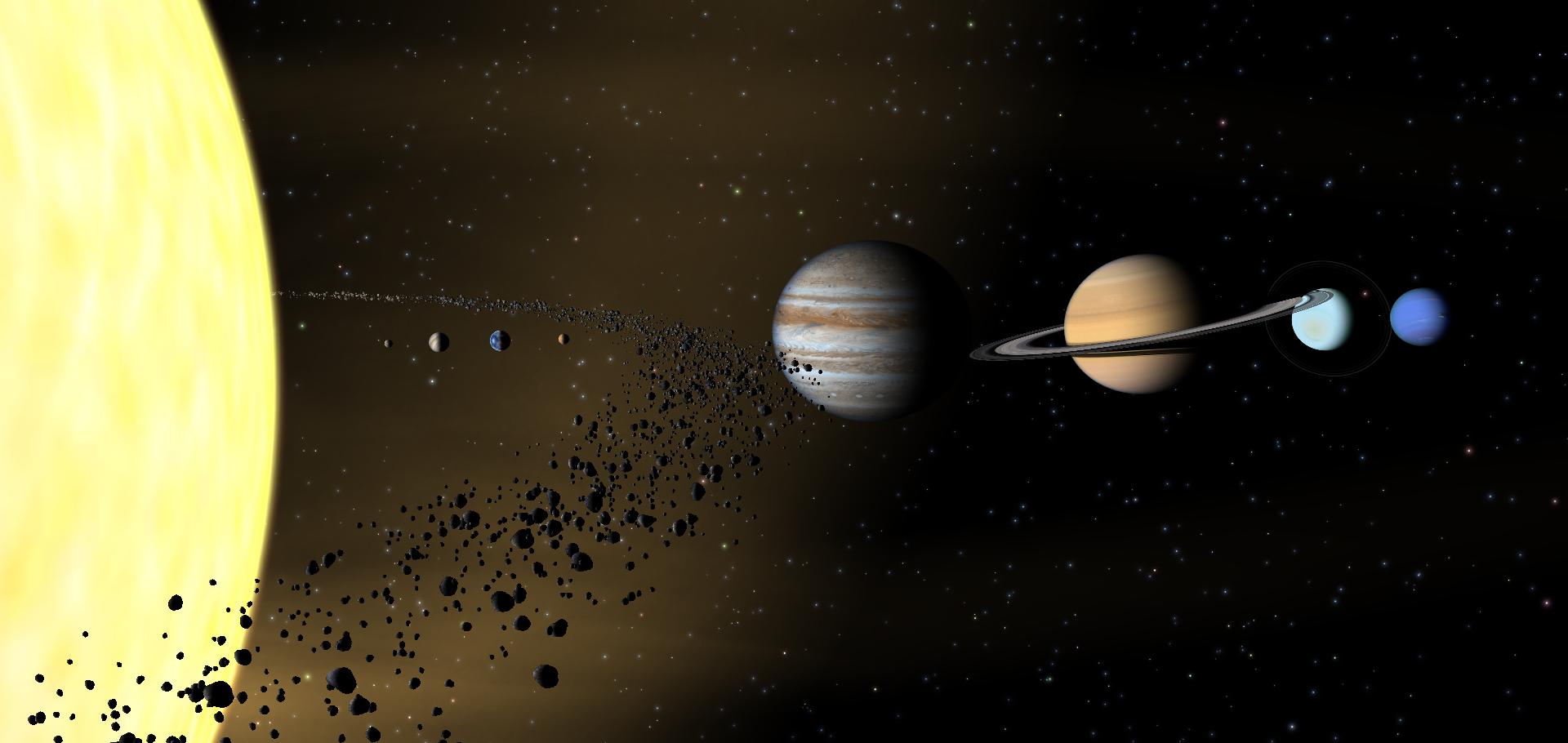 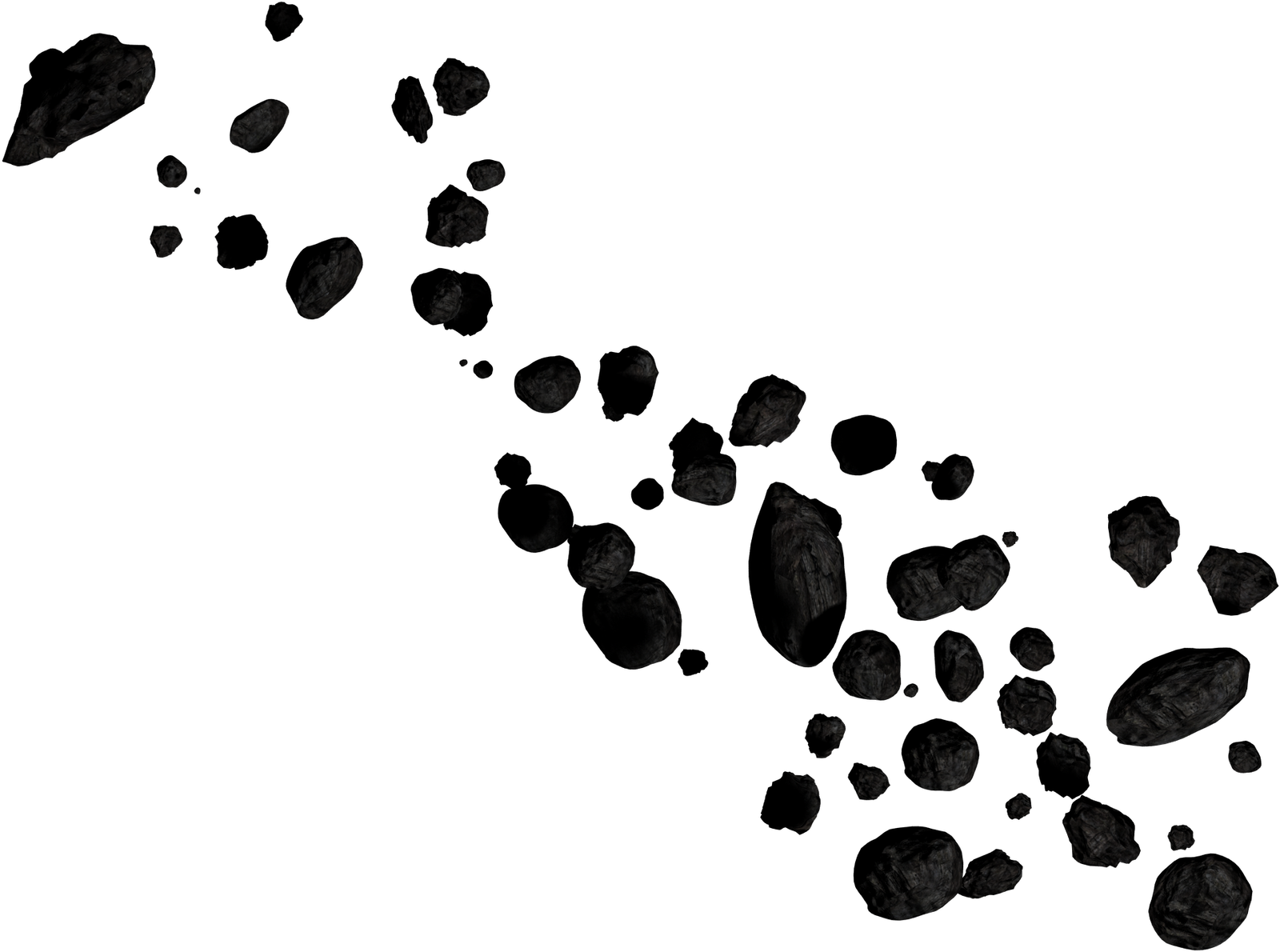 The main asteroid belt
Between the orbits of Mars and Jupiter we find the main asteroid belt.
The asteroid belt contains many irregularly shaped bodies, smaller than planets, called asteroids or dwarf planets. 

Ceres is a dwarf planet of the belt. 

Vesta, Pallas and Hygiea are the biggest asteroids of the belt.
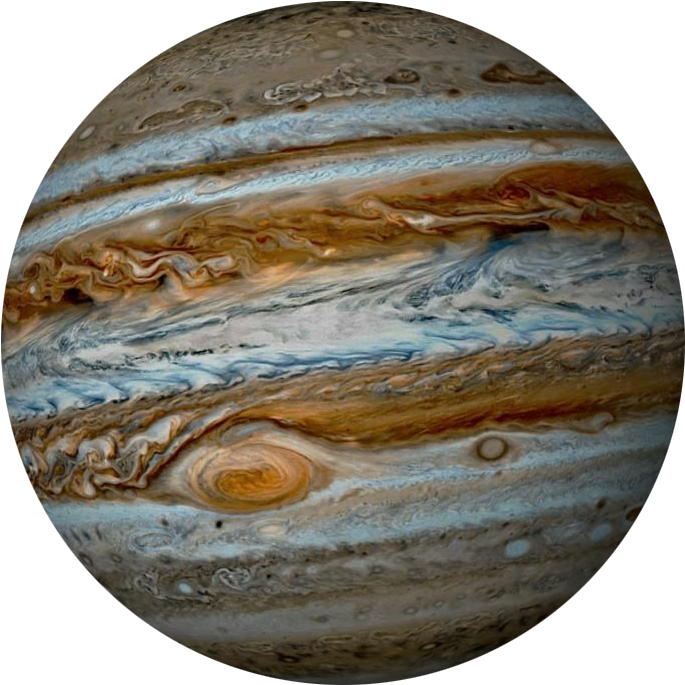 JUPITER
Jupiter is the biggest planet of our solar system. It’s similar to a star, but it’s not big enough to burn.
It’s a «gas giant»: it doesn’t have a solid surface. It’s made mostly of hydrogen and helium. It has got rings, but they are really hard to see. Jupiter has 80 confirmed moons. 

A day on Jupiter lasts 10 hours. It spins really fast!
A year on Jupiter lasts 4310 Earth days (11,8 years).
https://spaceplace.nasa.gov/all-about-jupiter/en/
JUPITER’S IDENTITY CARD
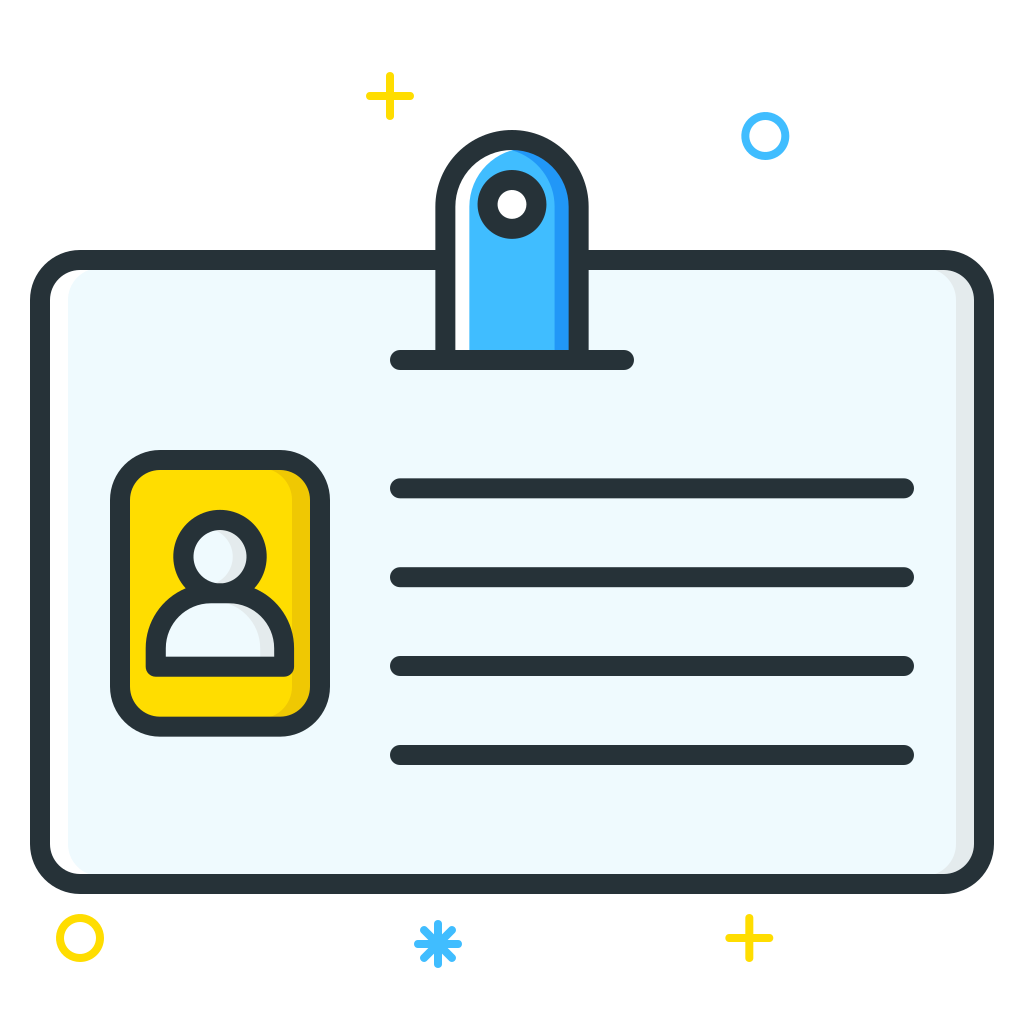 SATURN
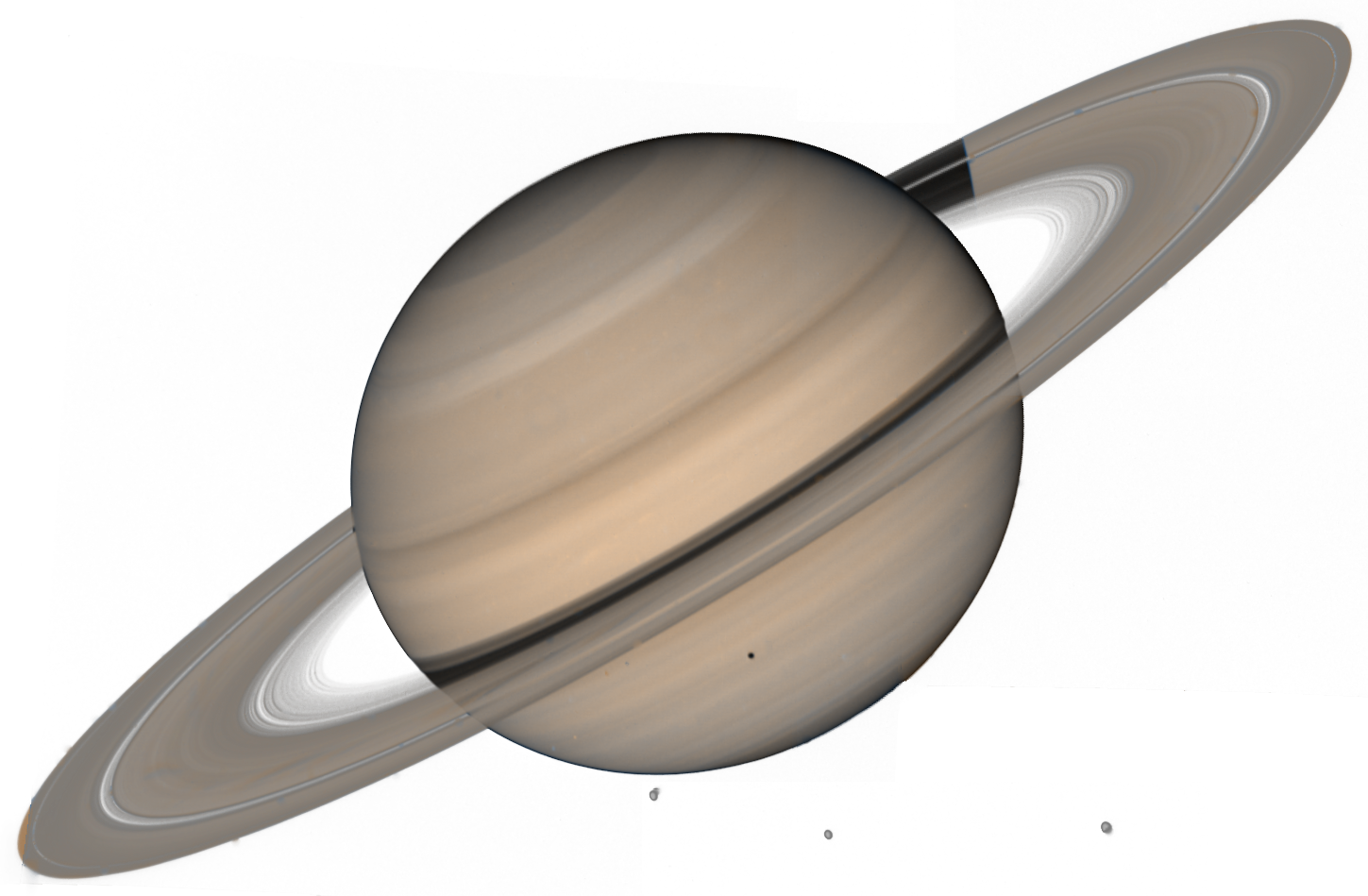 Saturn is the planet with the most beautiful rings. The rings are made of rock and ice
It’s a «gas giant»: it doesn’t have a solid surface. It’s made mostly of hydrogen and helium. It has got 63 confirmed moons. It has got a set of 7 main rings, with spaces between them. 

A day on Saturn lasts 10.7 hours. It spins really fast!
A year on Saturn lasts 10592 Earth days (29 years).
https://spaceplace.nasa.gov/all-about-saturn/en/
SATURN’S IDENTITY CARD
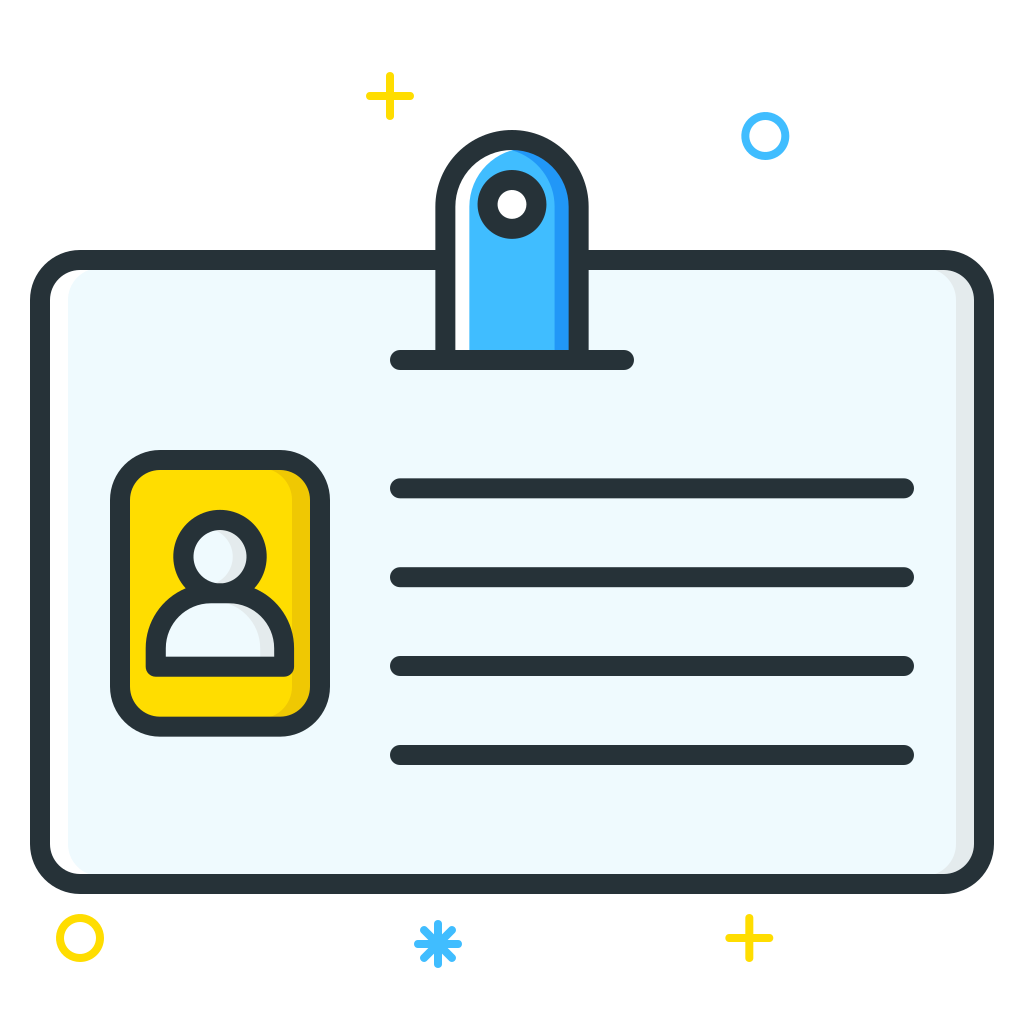 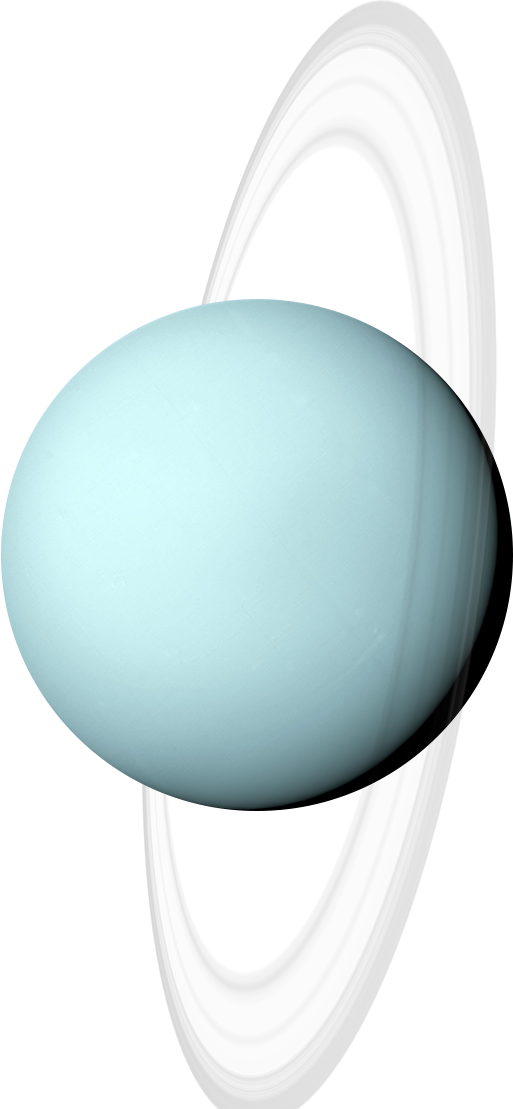 URANUS
Uranus is the first planet that was discovered thanks to the telescope.
It’s an «ice giant»: it has got a rocky center, and a thick atmosphere made of hydrogen, helium and methane. Methane makes Uranus blue. 

Uranus is like Venus: it rotates in the opposite direction as most planets. In addition, it rotates on its side. It has got 13 rings. 

A day on Uranus lasts 17 hours. 
A year on Uranus lasts 30681 Earth days (84 years).
https://spaceplace.nasa.gov/all-about-uranus/en/
URANUS’ IDENTITY CARD
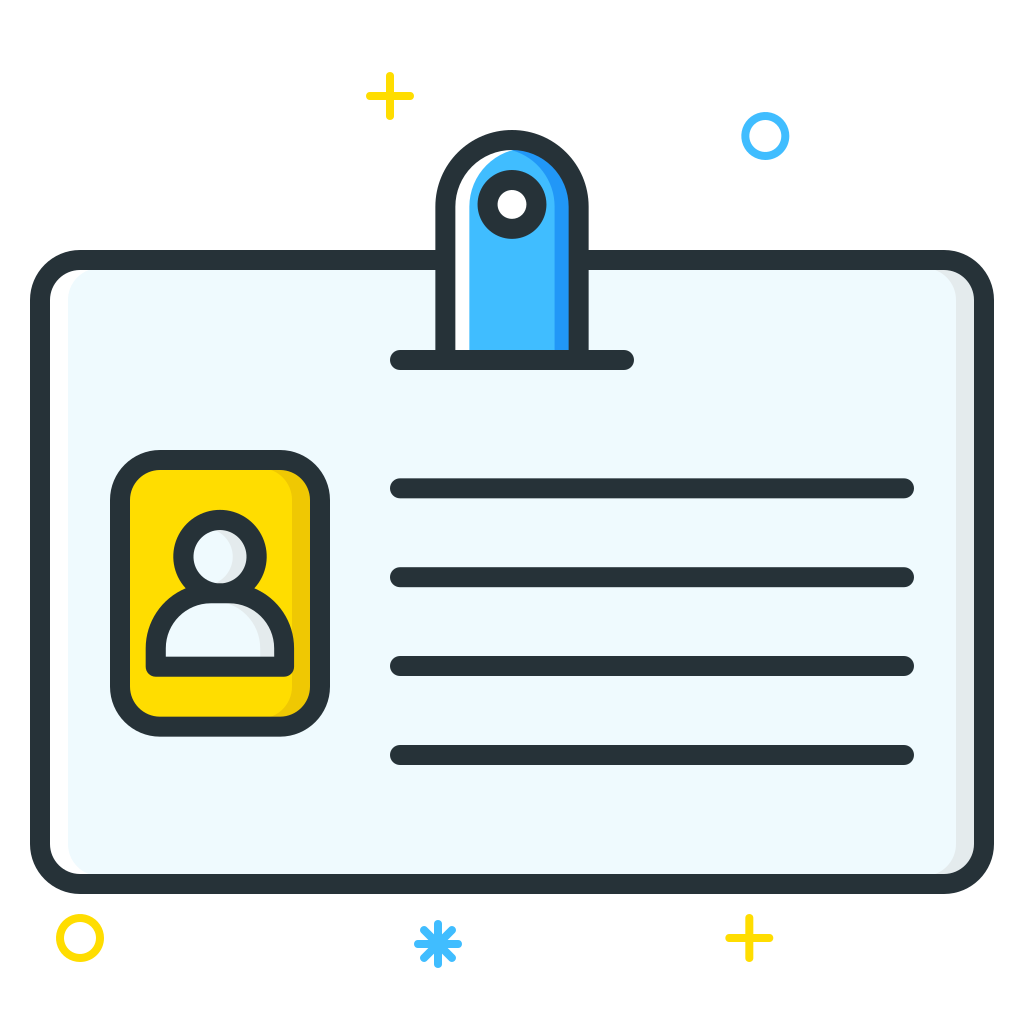 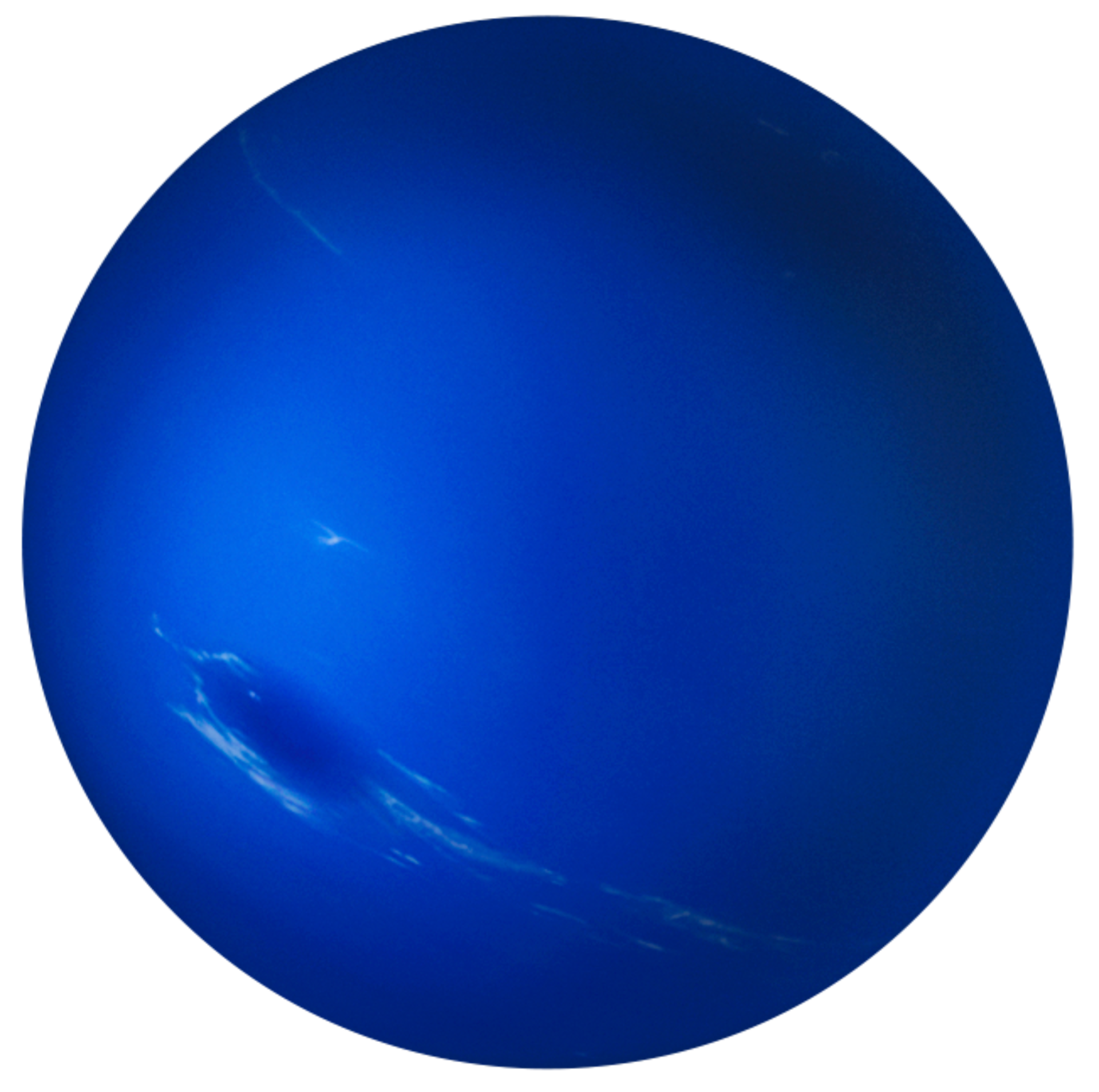 NEPTUNE
Neptune is the coldest and darkest planet of the solar system.
It’s an «ice giant»: it has got a rocky center, and a thick atmosphere made of hydrogen, helium and methane. It’s really similar to Uranus. 

Neptune has got 6 rings. It has got a thick and windy atmosphere.

A day on Neptune lasts 16 hours. 
A year on Neptune lasts 60266 Earth days (165 years).
https://spaceplace.nasa.gov/all-about-neptune/en/
NEPTUNE’S IDENTITY CARD
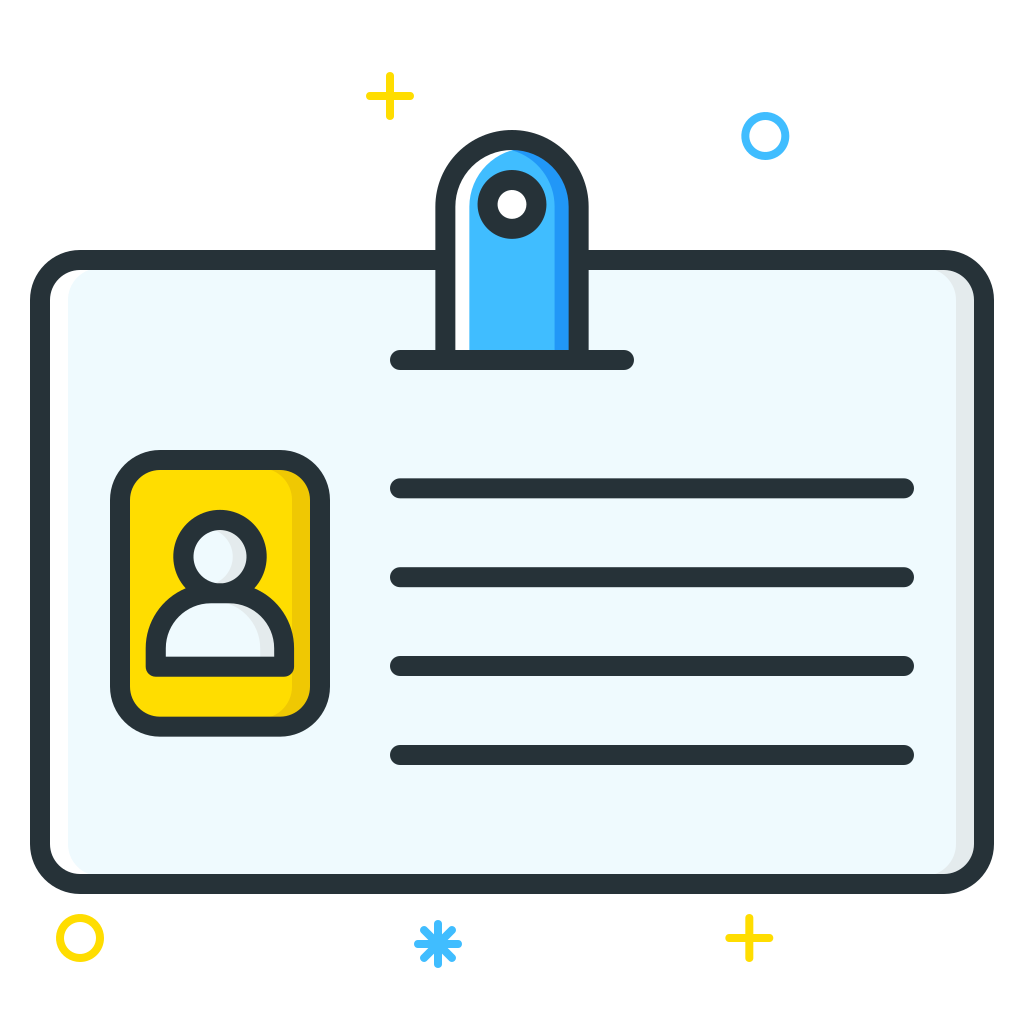 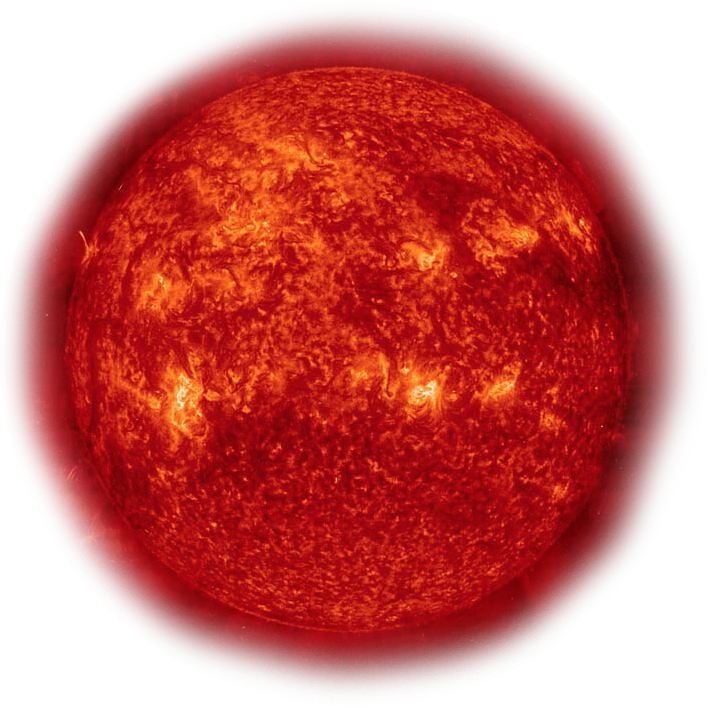 THE SUN
The sun is the biggest object of our solar system. It’s a star called «yellow dwarf».
The sun isn’t the biggest star in the universe. There are stars that are 100 times bigger than the sun. There are also stars that are 10 times smaller.

Its gravity holds the solar system together. It’s mostly made of hydrogen and helium. It’s 4.5 billion years old.
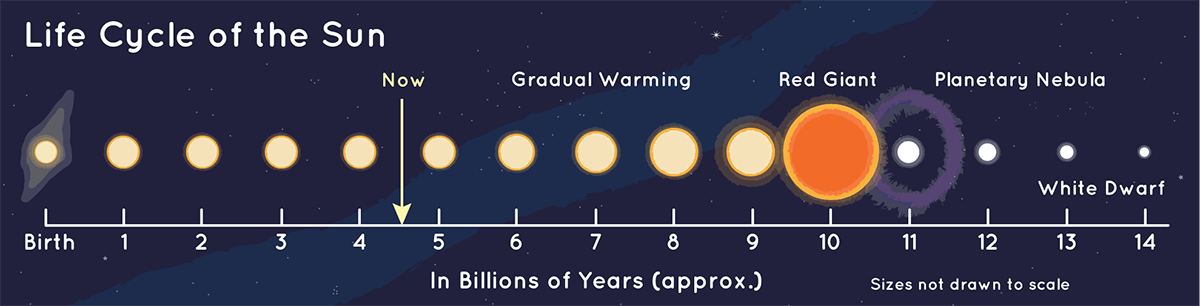 https://spaceplace.nasa.gov/all-about-the-sun/en/
SUN’S IDENTITY CARD
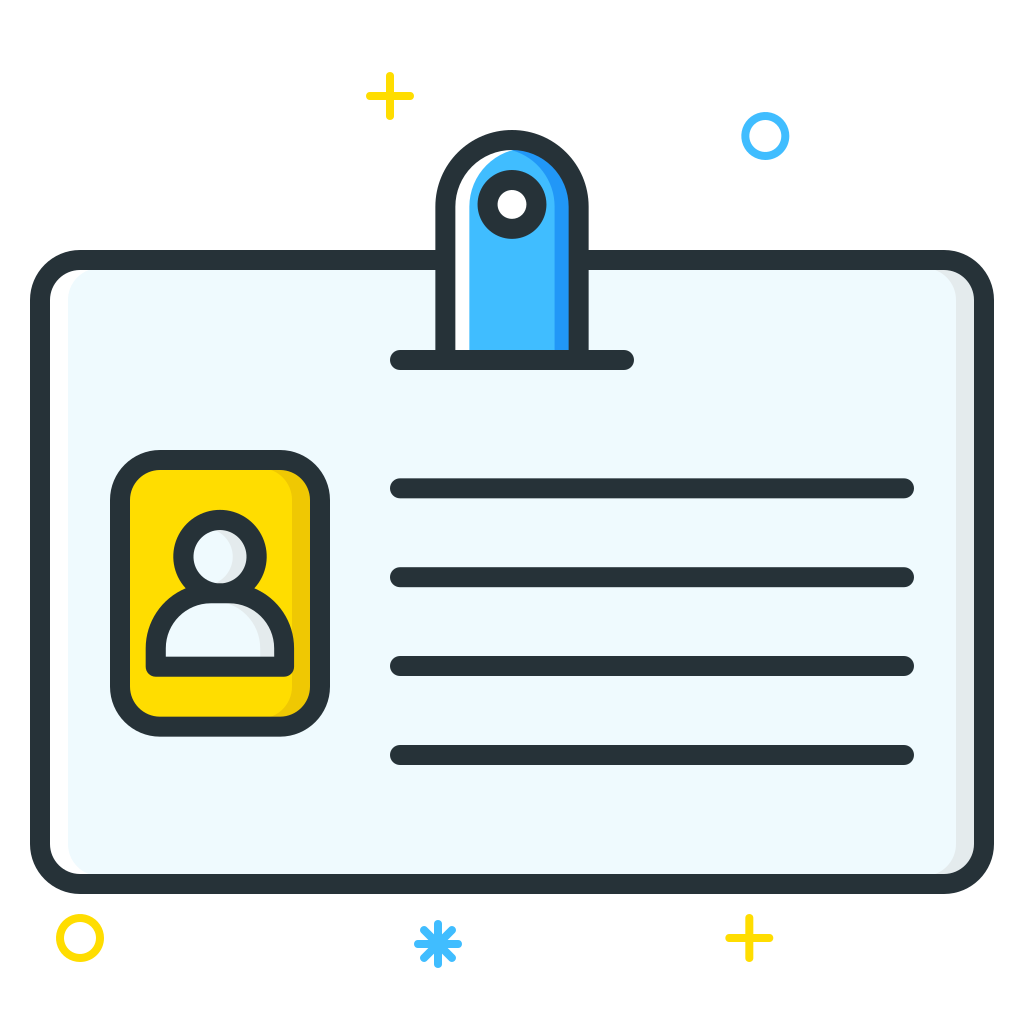 Exercises
https://quizlet.com/_cld2zc?x=1qqt&i=1py29b

https://learningapps.org/watch?v=poz11v68k23

https://learningapps.org/watch?v=pqcy064ma23